Substrate
Type = slate, granite, concrete
Predation = Caged, Uncaged, Cage Control
Barnacles
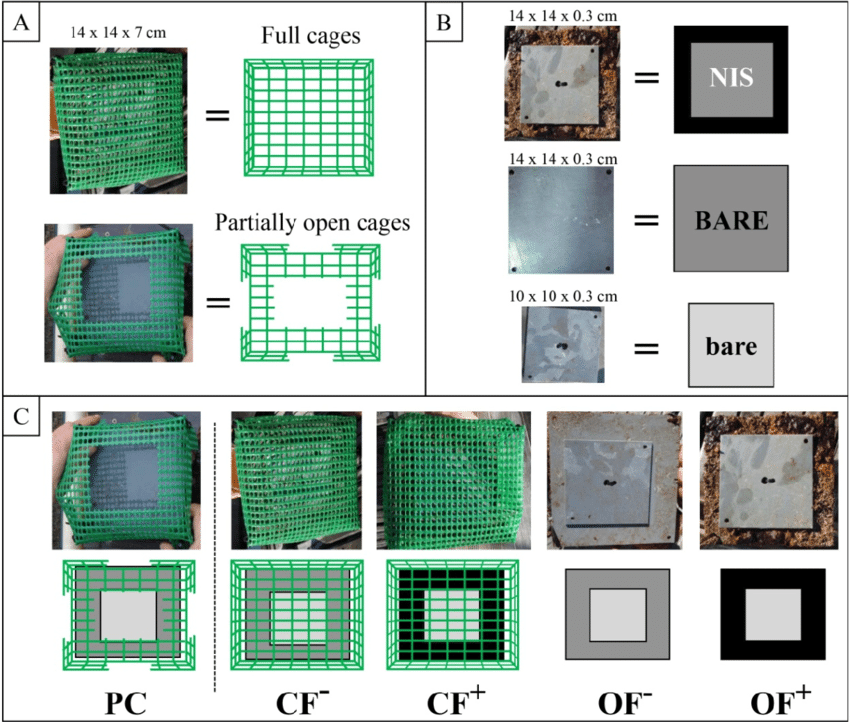 Deriving Causal Inference from Nature with Experiments
Build an Understanding of Our System to Design Experiments
Using Causal Diagrams with a System to Design a simple Experiment
Designs Manipulating One Thing
Causal Implications of Experimental Manipulations You Might Not have Thought Of
Treatment Assignment
Manipulating More than One Thing
Barnacles and Substrate Type Focus
POTENTIAL OUTCOMES
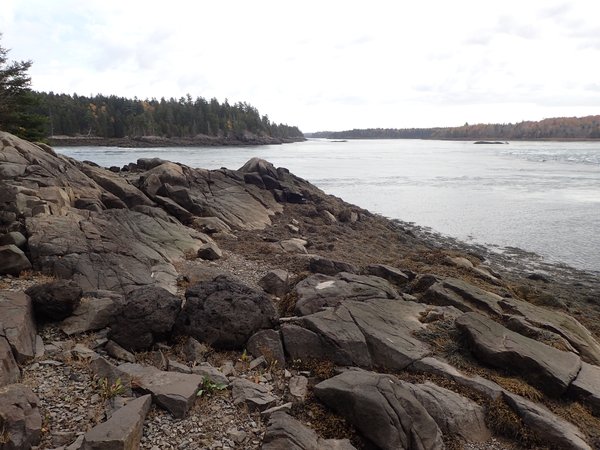 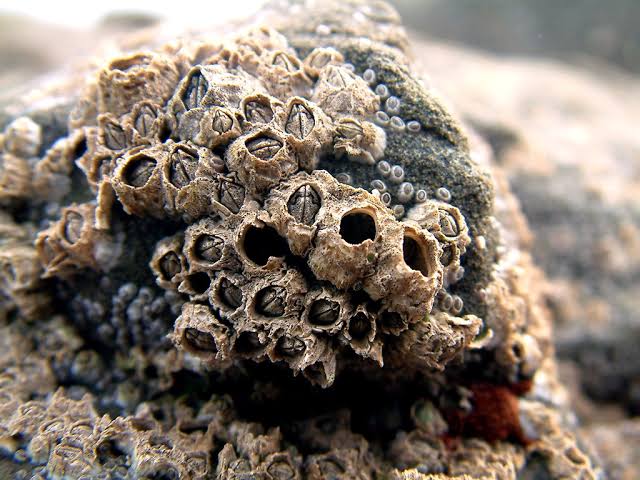 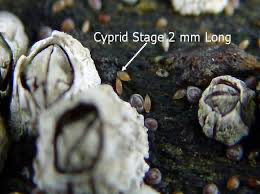 National Marine Sanctuaries
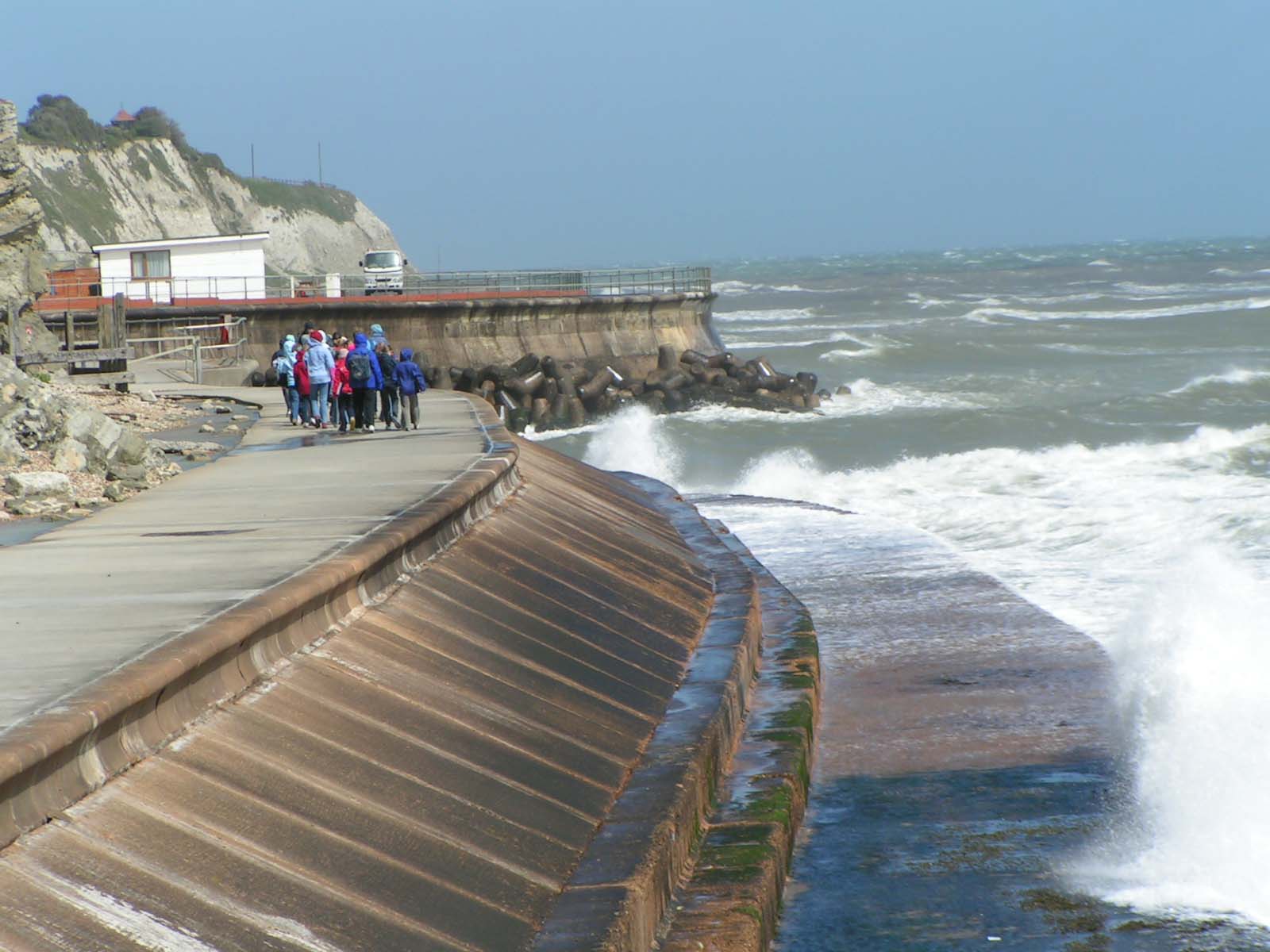 ?
Bigelow.org
Example from Gotelli and Ellison: Substrate and Barnacles
Substrate
Type
Barnacles
First: What How Deeply Mechanistic Do You Want to Get?
Substrate
Roughness
Substrate
Type
Other Properties
Barnacles
You can follow the mechanistic rabbit hole as deep as you want for your question, but it is not always necessary
Substrate
Temperature
Barnacles and Rugosity
POTENTIAL OUTCOMES
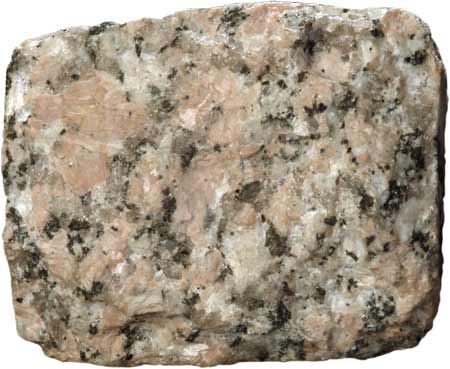 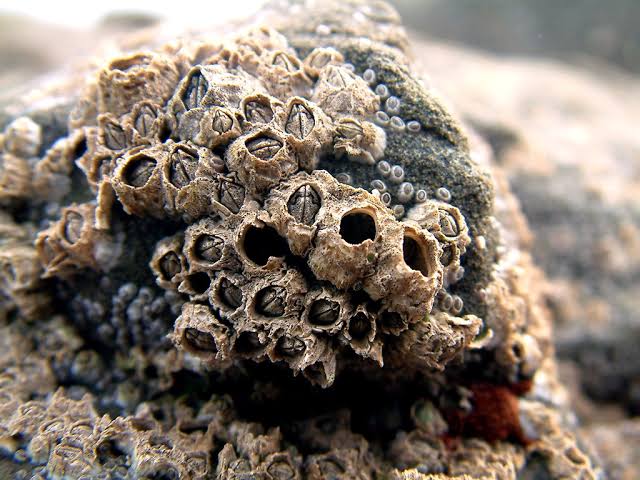 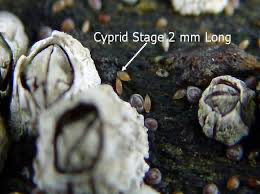 ?
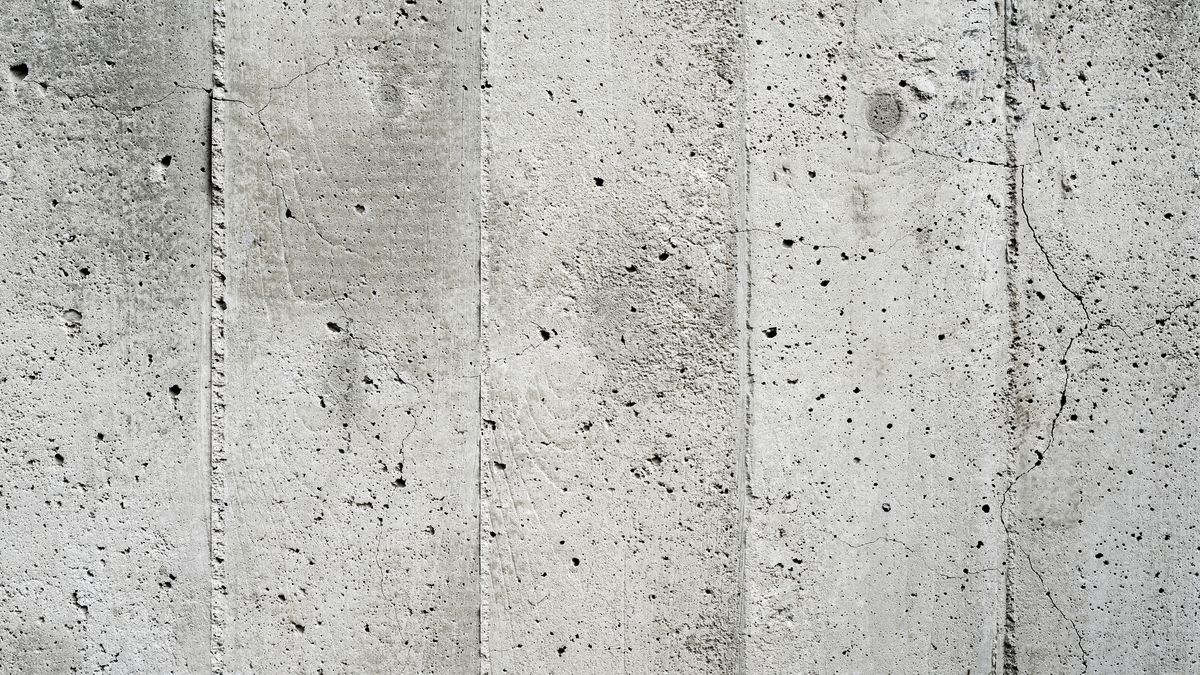 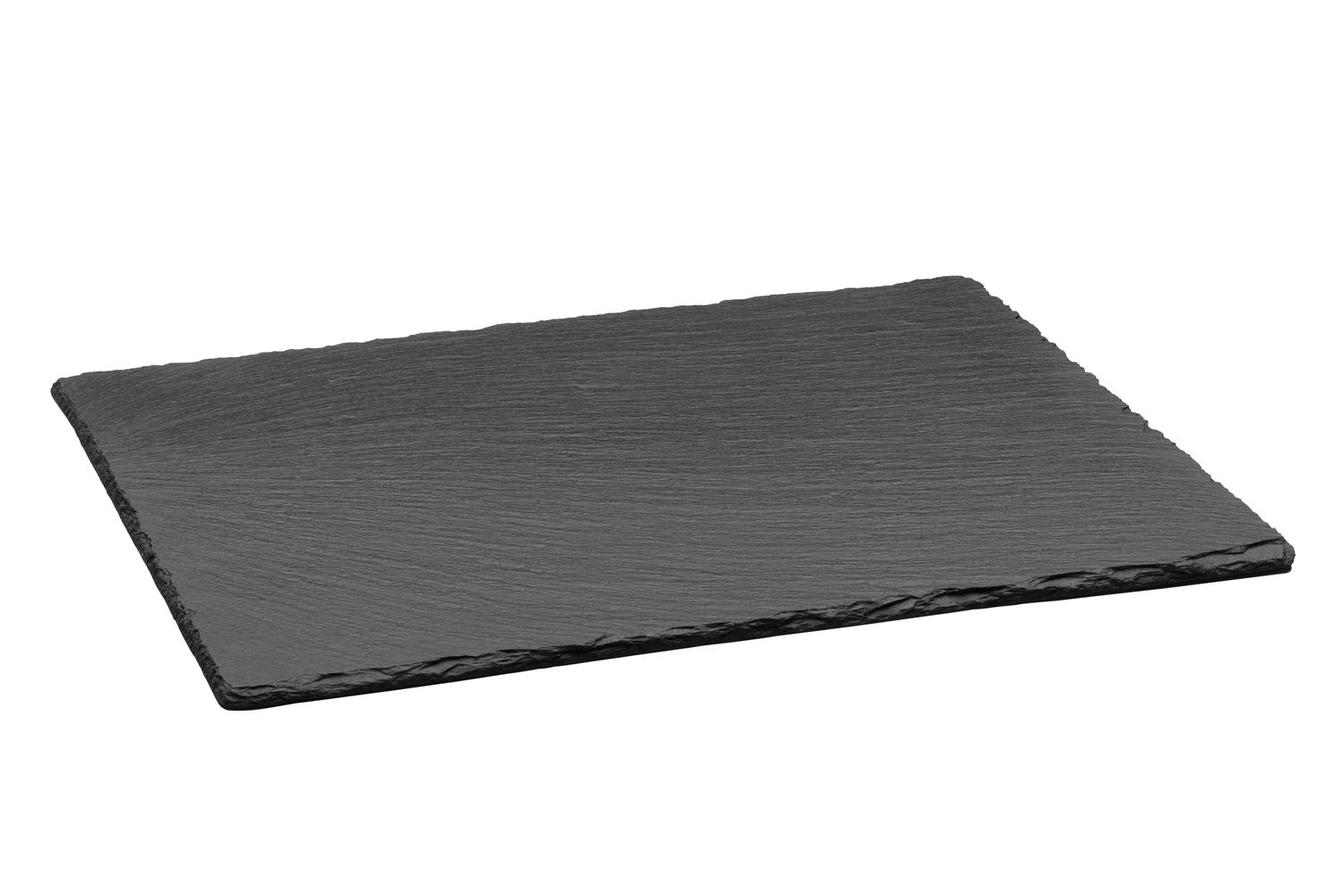 ?
Bigelow.org
In vitro versus In vivo
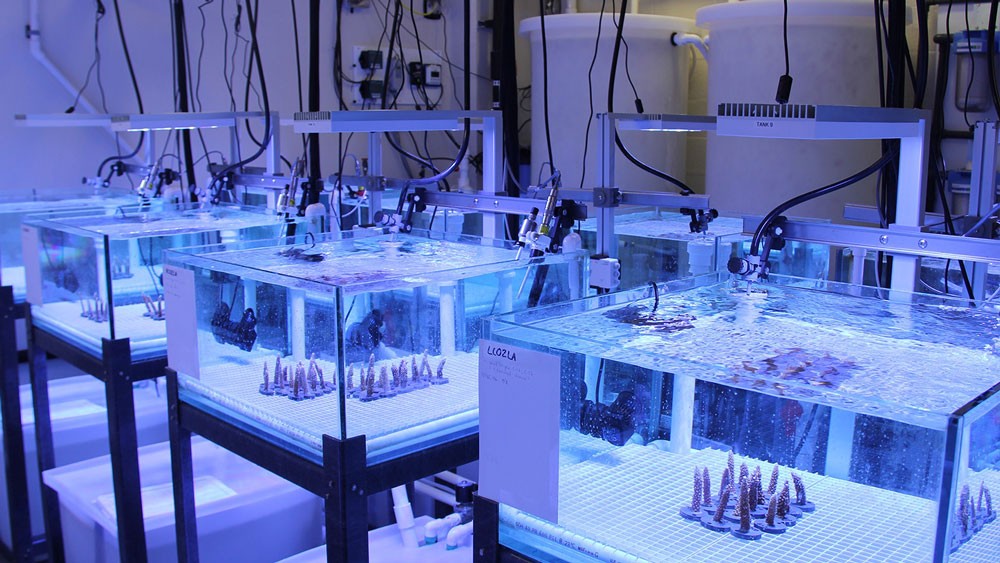 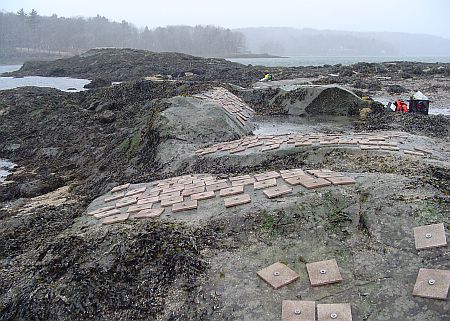 NOAA/AOML
Trussel Lab
Where Should We Do This?
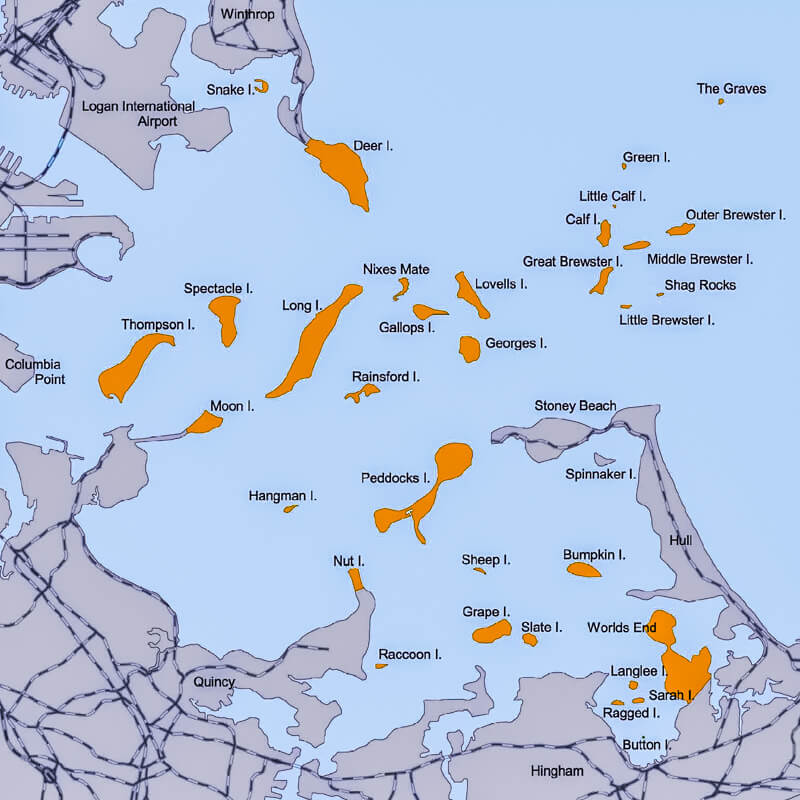 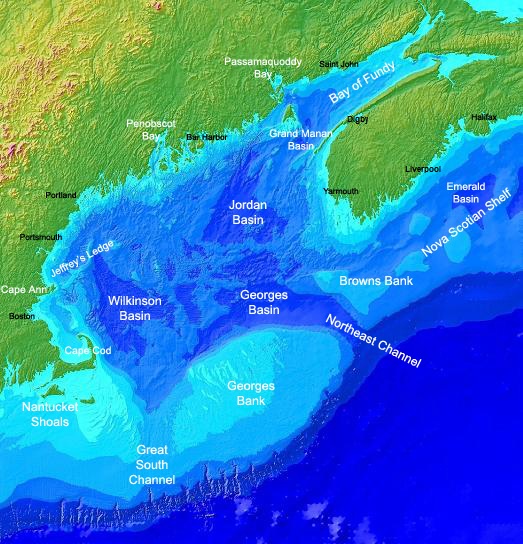 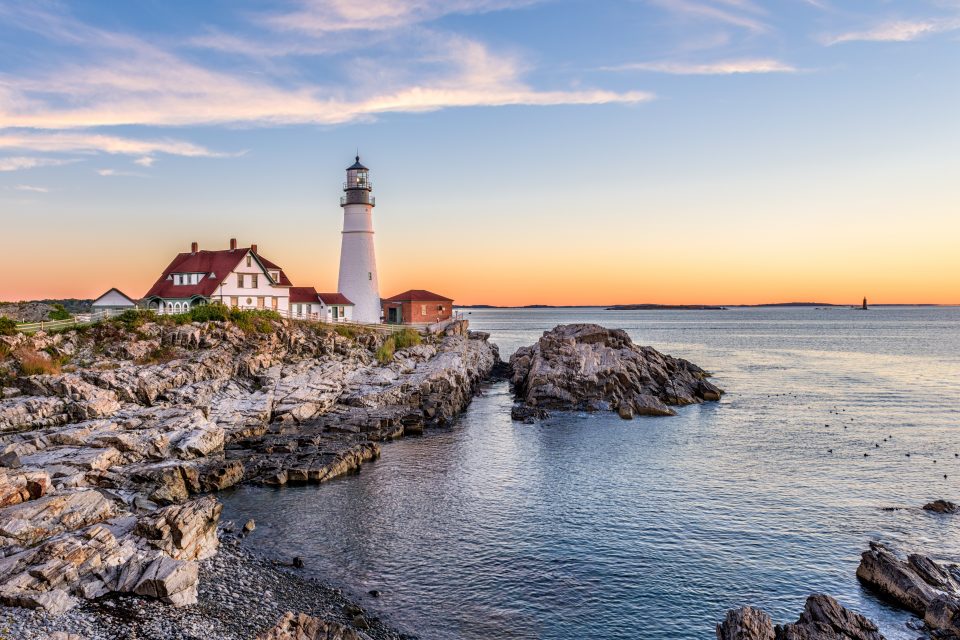 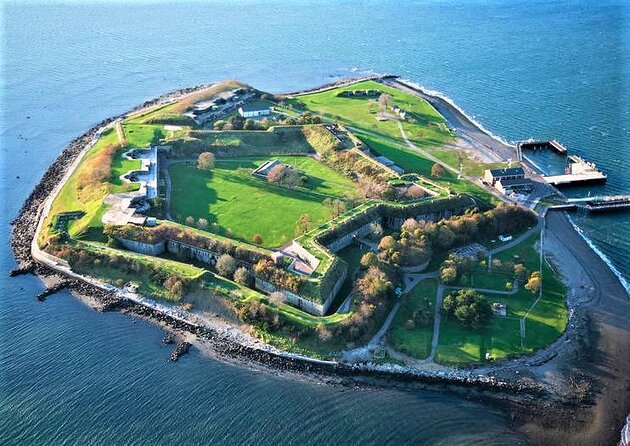 Our Worry….
Other Site Factors
Substrate
Type
Barnacles
Fight the Confounding!
Flesh Out the System
Other Site Factors
Predation
Substrate
Type
Barnacles
Source of treatment heterogeneity bias
Within-Site Variability
Source of selection bias
Recruitment
Any other assumptions you see here?
Sever Links to Get at Causal Inference Via an Experiment or Statistical Control
Other Site Factors
Other Site Factors=0
x
Predation = 
Constant
Predation
x
x
x
Substrate
Type
Barnacles
x
x
Within-Site Variability
Recruitment = 
Constant
Recruitment
Your inference will be circumscribed, but you have to start somewhere!
Where Should We Do This?
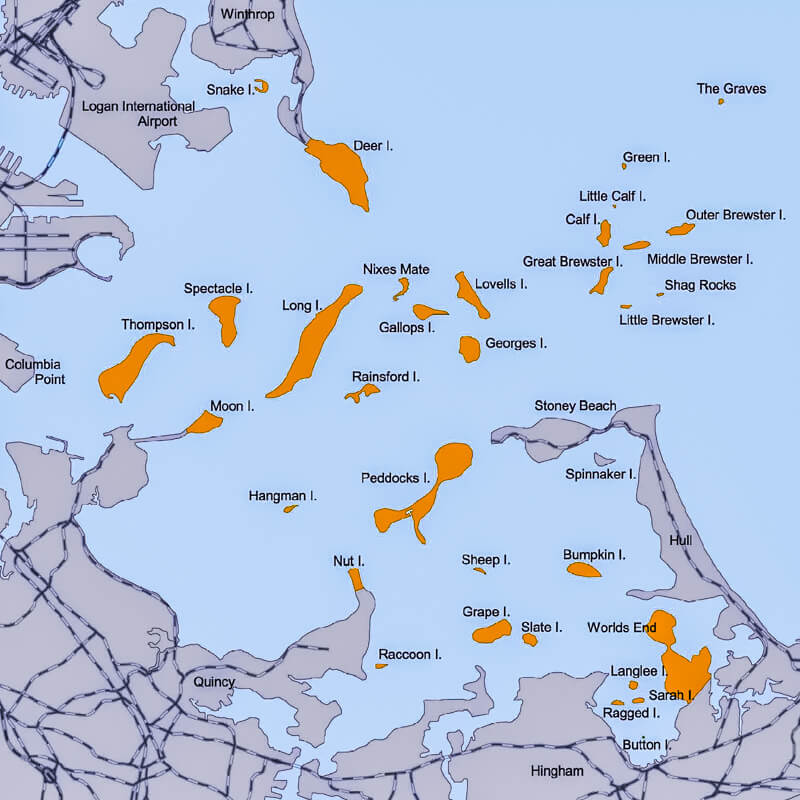 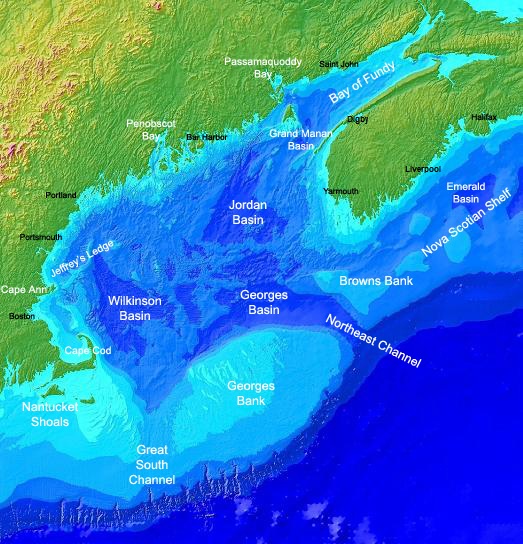 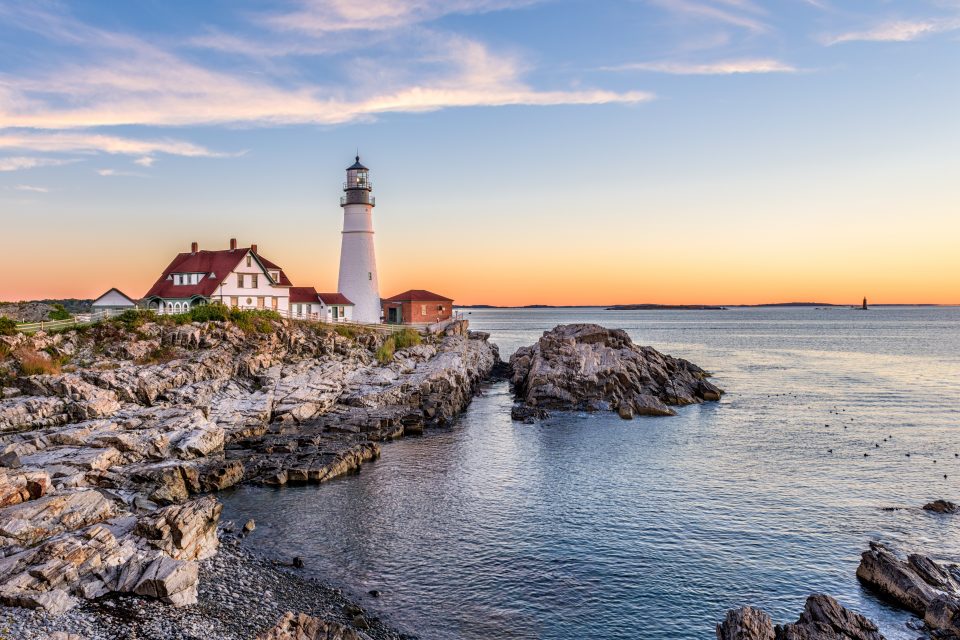 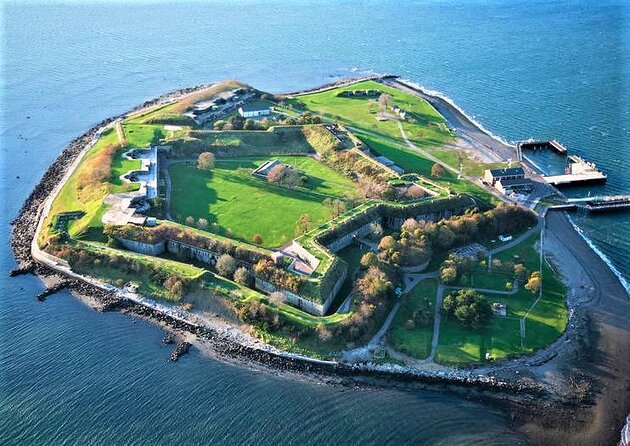 Causal Diagrams and Experimental Design
Use your diagram to determine what influences you can cut out

Your choices in experimental design can be charted on your diagram

You can then tell if your resulting design is causally identified or not
Build a simplified causal diagram of your system. Then diagram out how you would turn it into an experiment that answers your question of interest.
[Speaker Notes: make clearer - enumerate what links are severed, and how will you do that - spider that back into the preceeding slides. Also picutres - what is a barnacle? Identify boston harbor and how to isolate sites.]
Build an Understanding of Our System to Design Experiments
Using Causal Diagrams with a System to Design a simple Experiment
Designs Manipulating One Thing
Causal Implications of Experimental Manipulations You Might Not have Thought Of
Treatment Assignment
Manipulating More than One Thing
To Start: Substrate Only – One-Way Layout
Substrate
Type = slate, granite, concrete
How many replicates of each treatment?

Placement of replicates
Randomize or randomize within gradient
Scale over which to run experiment
Dispersion of treatments to ensure independence
Barnacles
A Word on Continuous v. Categorical Designs
Substrate
Rugosity = 0-100
Regression-based designs can work like ANOVA-based designs

You can assign treatment levels evenly

You can assign discrete levels and add random noise

The causal model is *THIS SAME*, it’s the details of implementation and statistical modeling that are different
Barnacles
Our “One-Way” Design
Substrate
Type = slate, granite, concrete
Slate
Granite
Concrete
Barnacles
How Many Replicates Do I Need?
Generally, p^(3/2) / ntot should approach 0
Portnoy 1998

So, 3 means
p^(3/2) ~ 5
So, 5 / (3*n) should be close-ish to 0

Practically, 5-10
5-10 Replicates? That’s it?
Not so fast!

The noisier the system and smaller the effect, the more replicates you need for good precision
OK, How do I Determine Power (or Likely Precision)
SIMULATION!

Make a simulated data set with your design, fit a model, get SE of parameters or other indices

Rinse and repeat to see how often you fall in an acceptable range
Build an Understanding of Our System to Design Experiments
Using Causal Diagrams with a System to Design a simple Experiment
Designs Manipulating One Thing
Causal Implications of Experimental Manipulations You Might Not have Thought Of
Treatment Assignment
Manipulating More than One Thing
Reality Check: Lots of Things Happen in an Experiment – they are Not So Simple!
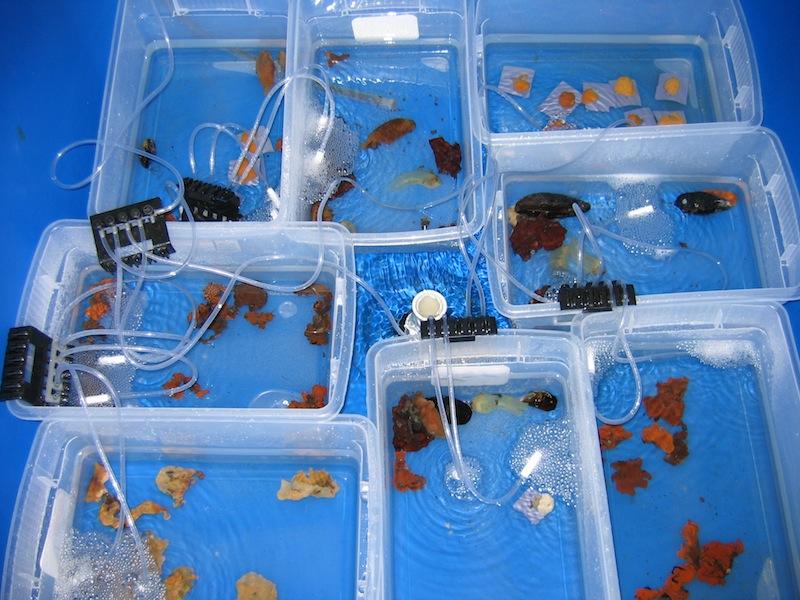 [Speaker Notes: GET EXAMPLES FROM CLASS OF UNCLEAR CAUSALITY IN AN EXPERIMENT THEY HAVE CONDUCTED]
Internal Validity versus External Validity
Other Site Factors
x
Predation = none, ambient
x
x
x
Barnacles
Recruitment
x
Results are valid for one site where experiment was conducted
High Internal Validity

What do they teach us about predation and substrate in nature?
If no recruitment  interaction, High External Validity
Otherwise, Low External Validity
Substrate
Type = slate, granite, concrete
Decisions as to How to Treat Moderators & Validity – Averaging Over versus Holding Constant
If we wanted to know the direct causal effect of substrate type, should we hold predation pressure constant, or do the experiment at many levels of predation?
Predation
Barnacles
Substrate
Type
Are You Introducing Hidden Treatments?
Predation = Caged,
Uncaged
Barnacles
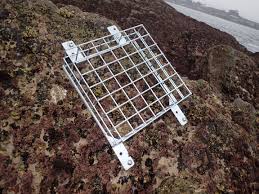 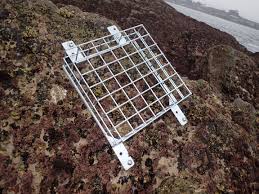 Are You Introducing Hidden Treatments?
Predator Access
Cage Treatment = Caged,
Uncaged
Barnacles
Flow of Water
Violation of excludability  - outcomes responding solely to treatment through desired pathway
Kimmel et al. 2021
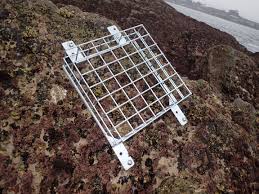 Solution – Diagram it to Devise Procedural Controls
Predator Access
Cage Treatment = Caged,
Uncaged, Sides
Barnacles
Flow of Water
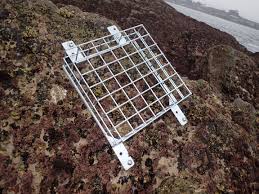 Solution – Diagram it to Devise Procedural Controls with Separate Exogenous Variables
Open
Predator Access
Caged
Barnacles
Sides
Flow of Water
Causal Diagrams of an Experiment
Re-diagram your system as an experiment

Think carefully about what is added and what is subtracted

What is the scope of your inference when you compare your diagram of an experiment to that of the world?

Did you open any new back doors? How can you close them?
Evaluate your experimental diagram – would you change anything? Why?
Build an Understanding of Our System to Design Experiments
Using Causal Diagrams with a System to Design a simple Experiment
Designs Manipulating One Thing
Causal Implications of Experimental Manipulations You Might Not have Thought Of
Treatment Assignment
Manipulating More than One Thing
Replicate Placement – In An Area of Minimal Variation in Other Conditions
Randomize coordinates
Or petri dish placement, labbies!

Once you accommodate, gradients, etc., it’s a different design

Note – this is done at one *time* as well
Bad Replicate Placement: Non-Independence of Plots
If there is bleedover from one plot to the next, you violate the principle of interference
Plots must be spatially or temporally separate

This goes double for plots with the same treatment!
Heats
Kimmel et al. 2021
Bad Replicate Placement: Non-Independence of Treatments
Pseudoreplication sensu Hurlbert
Really a violation of excludability sensu Kimmel et al., as treatment = treatment + location
Subsampling As a Form of Pseudoreplication
Is it Pseudoreplication – How Many Replicates Are There?
If treatments AND plots are non-independent, this is a problem with n = 2, not 4
Subsampling (Nested Design) Can be Great!
If you take subsamples from true replicates, can minimize within replicate variation

Average subsamples

Or use mixed models
.
.
.
.
.
.
.
.
.
.
.
.
.
.
.
.
.
.
.
.
.
.
.
.
.
.
.
.
.
.
.
.
.
.
.
.
Repeated Measures as Subsamples
Let’s say these were samples through time

Analyze the same way

UNLESS – there is change through time

Then, need to consider plot AND a time effect
[Speaker Notes: add a few more diagrams]
What if There is a Gradient?
Tide Height
Two-Way Blocked Design: Additivity with n = 1 per block/treatment
Substrate
Type
Block
What model would you use?
Barnacles
Randomized Controlled Blocked Design (RCBD)
Randomize treatment placement within blocks

Accommodates potential other gradients

nblock = ntrt replicates
What Can Blocks Be?
Areas along a gradient

Plots close together in patches

Replicates run at the same time

And more!
Many Gradients? Latin Squares!
Columns
Substrate
Type
Rows
Column
Row
Barnacles
Build an Understanding of Our System to Design Experiments
Using Causal Diagrams with a System to Design a simple Experiment
Designs Manipulating One Thing
Causal Implications of Experimental Manipulations You Might Not have Thought Of
Treatment Assignment
Manipulating More than One Thing
Two Way Designs are Not Just for Blocks
Predation = Caged, Uncaged, Cage Control
Barnacles
Substrate
Type = slate, granite, concrete
But assumes additivity
Beyond Additivity: Factorial Designs
Factorial Blocked Design: Does your Treatment Vary by Block?
Substrate
Type
Block
Block 1
Block 2
Block 3
What model would you use?
Barnacles
Useful for site variation, temporal variation, and more
Factorial Designs are Not Just for Blocks
Predation = Caged, Uncaged, Cage Control
Predation*Substrate
Barnacles
Substrate
Type = slate, granite, concrete
[Speaker Notes: add response surface]
You can Mix Things – e.g., Blocks and Factorial Design (re-randomize each block)
Block 1
Block 2
Block 3
Notes On Experimental Design Basics
Elements of any and all of these designs can be combined

Thinking about site, time, location, arrangement in a room, etc., are all key in designing effective experiments

Always diagram out not just your system of interest, but the experimental system you are constructing
Take your question, your system diagram, and make a schematic of an experimental design. Are there artefacts to control? Are there gradients? More than one thing to manipulate?